Сложноподчинённое предложение (СПП) ,
 его грамматические признаки.
Составление схем  СПП.
Заговори, чтобы я тебя   увидел.
Основные виды сложных предложений
Основные виды сложных предложений
Вынесли,   комната осветилась                БСП
Метели не собьют                                Простое
Она играла,  я вставал и слушал               СПП
Было тихо, прохладно; тени лежали         ССП
Был пруд                                               Простое
Вопросы:
Определите вид предложений. Выделите грамматическую основу.
Когда она играла в гостиной на рояле, я вставал и слушал. (А.И.Куприн)
1 в.Составьте вертикальную схему предложения.
2в.Составьте горизонтальную схему предложения.
Вопросы:
Когда она играла в гостиной на рояле, я вставал и слушал. (А.И.Куприн)

               .
                                 1Когда    ,     2           .  
           ,
           .
2
1 Когда
1 в.Составьте вертикальную схему предложения.
2в.Составьте горизонтальную схему предложения.
Вопросы:
Метели, ломящиеся в дверцы, с дороги меня не собьют.

Посередине деревни был пруд, густо заросший камышом.
Вопросы:
Перестройте простые предложения в СПП
Метели, что ломятся в дверцы, с дороги меня не собьют.
Посередине деревни был пруд, который густо зарос камышом.
Когда она играла в гостиной на рояле, я вставал и слушал.
Сравните  предложения.
Сделайте вывод о постановке придаточного.
Составьте схемы этих предложений:
1в. горизонтальные схемы;
2в. вертикальные схемы
Вопросы:
1
1.   1 ,  2 что ,  .                   . 

                                ,            ,

2.  1    ,   2 который  .               ,
  

                                                 .
2 что
1
2 Который
Понял всё, готов к проверочной работе;

не разобрался в …(продолжите фразу), разберусь сам\ нужна консультация одноклассника\учителя;

ничего не понял, нужна индивидуальная консультация с учителем
Д.з.
Сегодня я узнал…
Было интересно…
Теперь я могу…
Я попробую…
Мне захотелось…
Работая в паре, я…
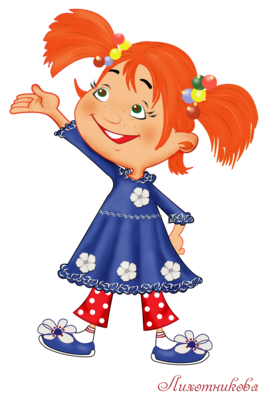 Д.з.
Р.
Домашнее задание
1) Знать признаки СПП
2)№ 229   или  №230 (на выбор)     
                         ИЛИ
3) * № 227 (2) и 228